федеральный государственный образовательный стандарт общего образования нового поколения
Концептуальные положения
Определение
Федеральным законом от 1 декабря 2007 г. N 309-ФЗ "О внесении изменений в отдельные законодательные акты Российской Федерации было введено понятие "федерального государственного образовательного стандарта" 
совокупность нормативных правовых предписаний, устанавливающих от имени Российской Федерации систему правил и требований, обязательных для исполнения в любом образовательном учреждении (организации), имеющем государственную аккредитацию и реализующем основные образовательные программы, по которым установлены федеральные государственные образовательные стандарты.
Инновационность организации работы над стандартами
Междисциплинарный характер разработки стандартов  
Сопряжение процессов разработки и апробации
Широкое профессиональное и общественное обсуждение
standart.edu.ru
Новые подходы к определению  стратегических целей стандартов
Образование -  системообразующий ресурс социокультурной модернизации российского общества, социально-экономического развития государства  

От узковедомственного характера стандартов - к  статусу общенационального приоритета
ФУНКЦИИ  ФГОС
реализация  государственной политики в сфере образования

обеспечение права на полноценное образование

обеспечение единства образовательного пространства России

обеспечение преемственности основных образовательных программ начального общего, основного общего, среднего (полного) общего, начального профессионального, среднего профессионального и высшего профессионального образования

обеспечение баланса целей личности, общества и государства  в образовании

Инструмент формирования социального  доверия, общественного согласия и гражданской консолидации
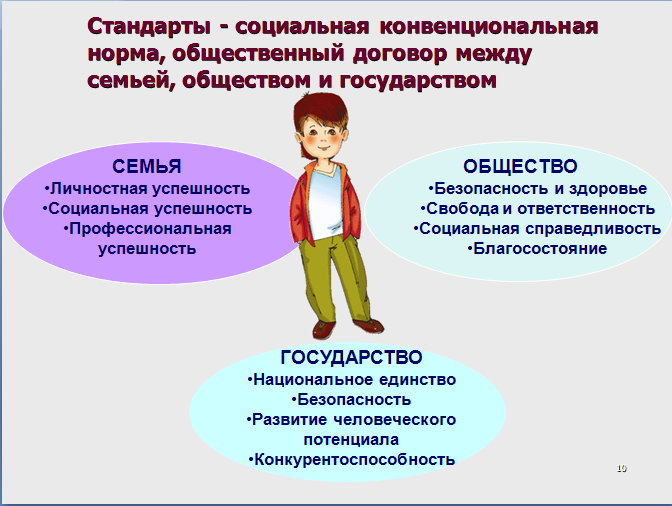 Структура ФГОС
ФГОС как совокупность требований
к структуре основных образовательных программ:  к соотношению частей основной образовательной программы и их объёму, к соотношению обязательной части и части, формируемой участниками образовательного процесса
к условиям реализации основных образовательных программ: кадровые, финансовые, материально-технические и др. 
к результатам освоения основных образовательных программ
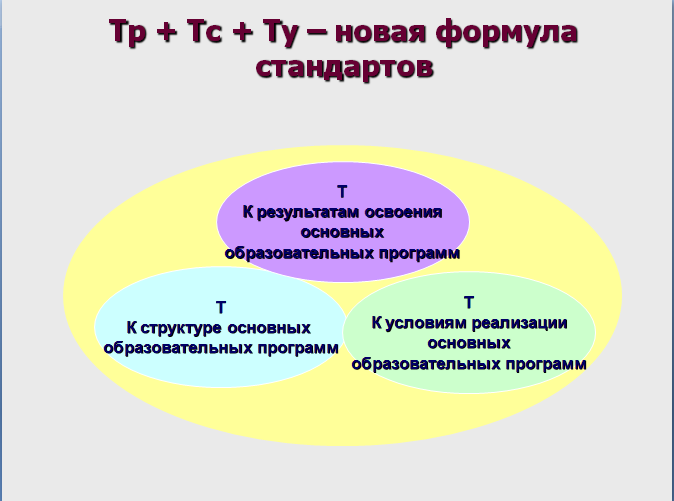 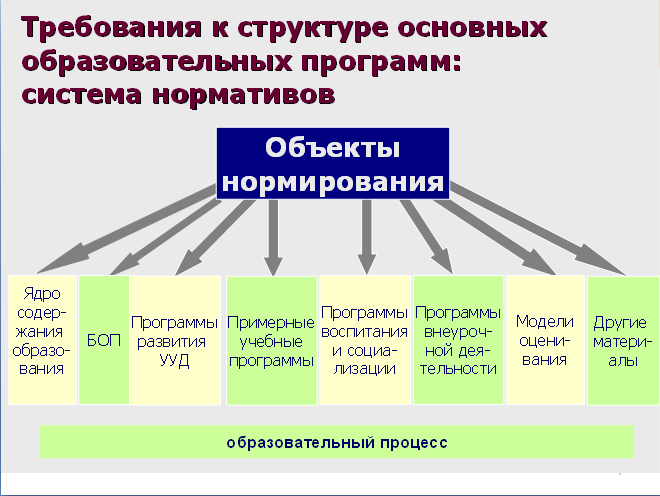 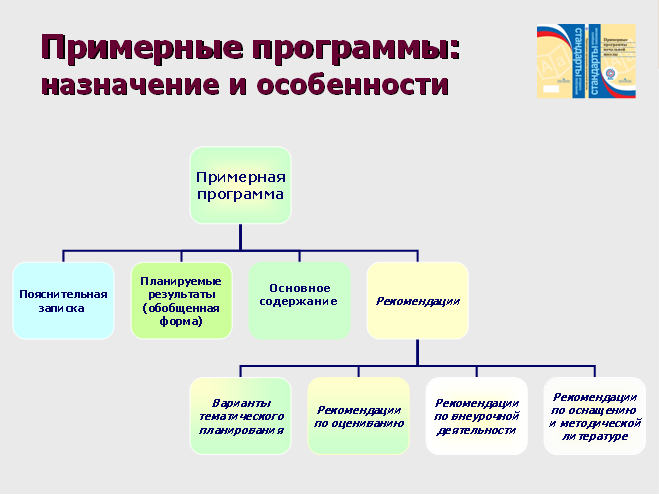 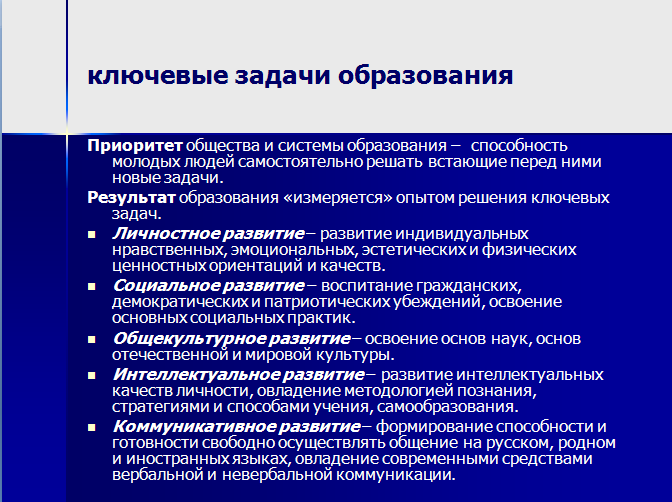 Личностные результаты – сформировавшиеся в образовательном процессе мотивы деятельности, система ценностных отношений учащихся – в частности, к себе , другим участникам образовательного процесса, самому образовательному процессу, объектам познания, результатам образовательной деятельности и т.д.Метапредметные результаты – освоенные обучающимися на базе нескольких или всех учебных предметов обобщенные способы деятельности, применимые как в рамках образовательного процесса, так и в реальных жизненных ситуацияхПредметные результаты  - выражаются в усвоении обучаемыми конкретных элементов социального опыта, изучаемого в рамках отдельных учебных предметов
Итоговая аттестация учащихся на ступенях основного и полного среднего образования должна включать
Выявление предметных,  метапредметных и личностных результатов
не подлежат итоговой аттестации
Следующие результаты:ценностные ориентации выпускника, которые отражают его      индивидуально-личностные позиции (религиозные, эстетические     взгляды, политические предпочтения и др.) ;- характеристика социальных чувств (патриотизм, толерантность,     гуманизм и др.);- индивидуальные психологические характеристики личностиЭти результаты образования выявляются в ходе массовых мониторинговых социологических и других обследований и служат одним из средств оценки эффективности деятельности образовательных учреждений, системы образования на муниципальном, региональном и федеральном уровнях
К результатам, которые подлежат проверке и аттестации, относятся следующие:
научные знания и представления о природе, обществе, человеке, знаковых и информационных системах
умения учебно-познавательной, исследовательской,    практической деятельности, обобщенные способы   деятельности
коммуникативные и информационные умения
умение оценивать объекты окружающей   действительности с определенных позиций
способность к контролю и самоконтролю
способность к творческому решению учебных и   практических задач
Фундаментальноеядро содержанияобщего образования
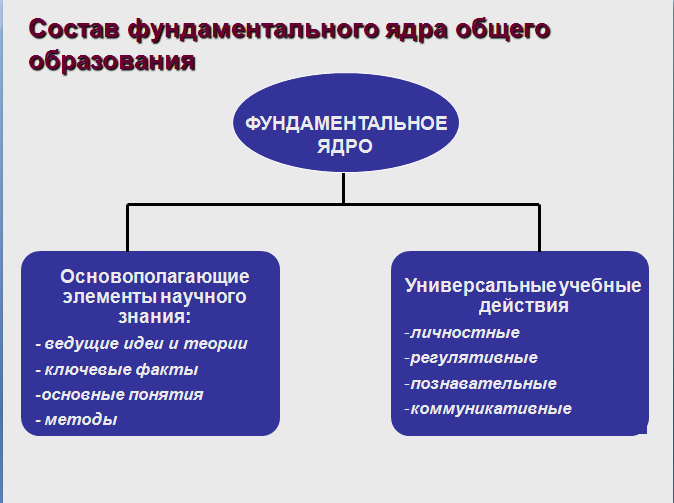 Фундаментальное ядро – средство Универсализации образования
ФУНДАМЕНТАЛЬНОЕ ЯДРО обеспечивает выполнение  важнейших требований общества к образовательной системе: 

Сохранение единства образовательного пространства и  преемственности ступеней образовательной системы

Обеспечение равенства и доступности образования при различных стартовых возможностях

Достижение социальной консолидации и согласия на основе формирования гражданской идентичности и общности всех граждан и народов России

Формирование общего деятельностного базиса личности, как системы универсальных учебных действий
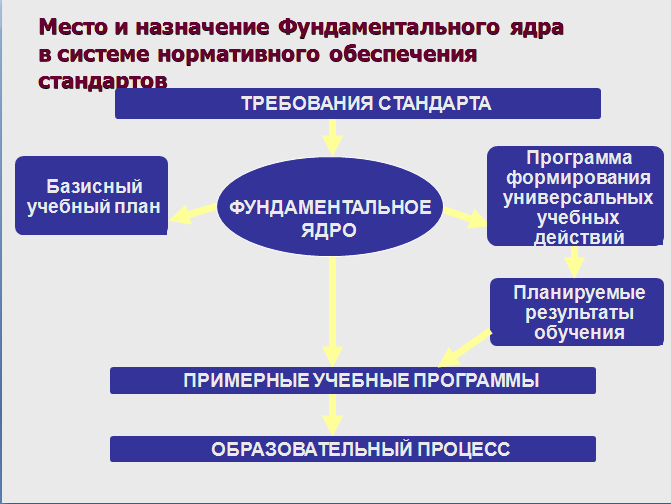 Особенности государственного образовательного стандарта второго поколения
ориентация на результаты образования как системообразующий компонент конструкции стандартов
приоритет личностных результатов образования над предметными
нормативный пакет ФГОС
деятельностная парадигма образования